El invierno
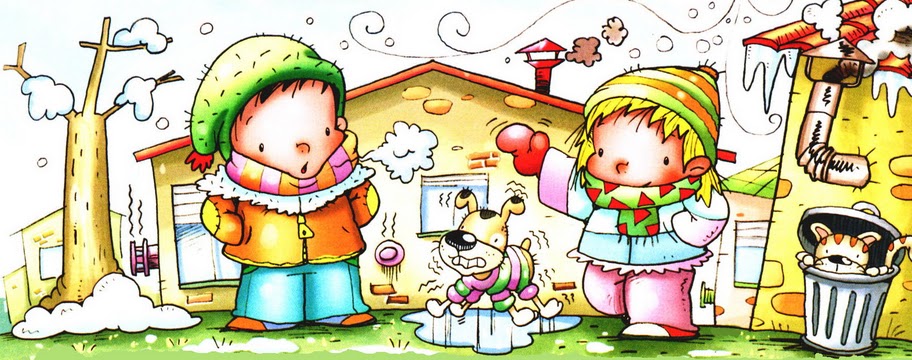 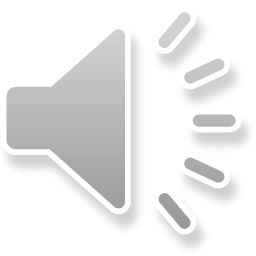 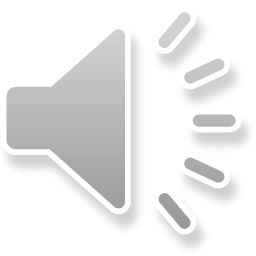 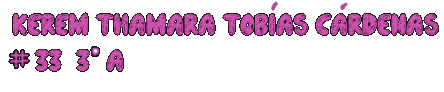 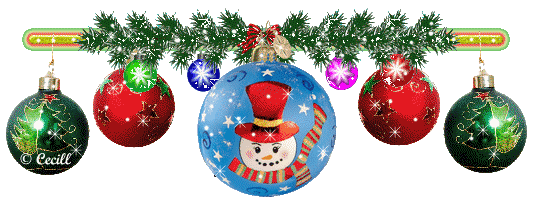 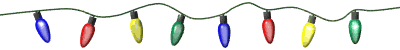 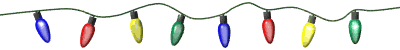 Elige la imagen que muestra cómo te vistes.
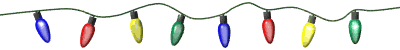 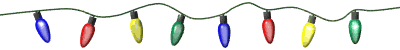 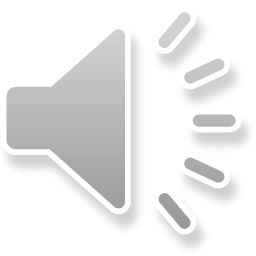 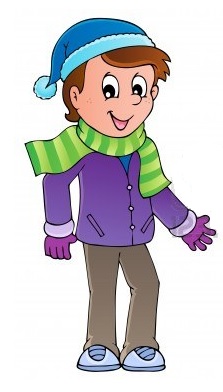 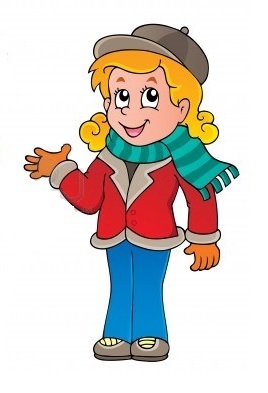 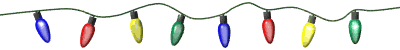 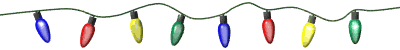 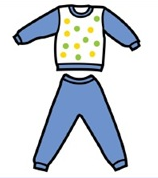 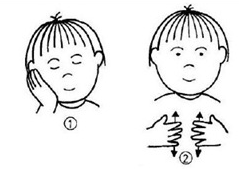 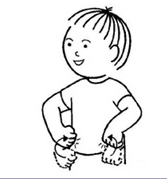 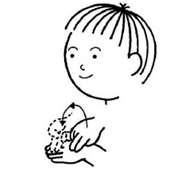 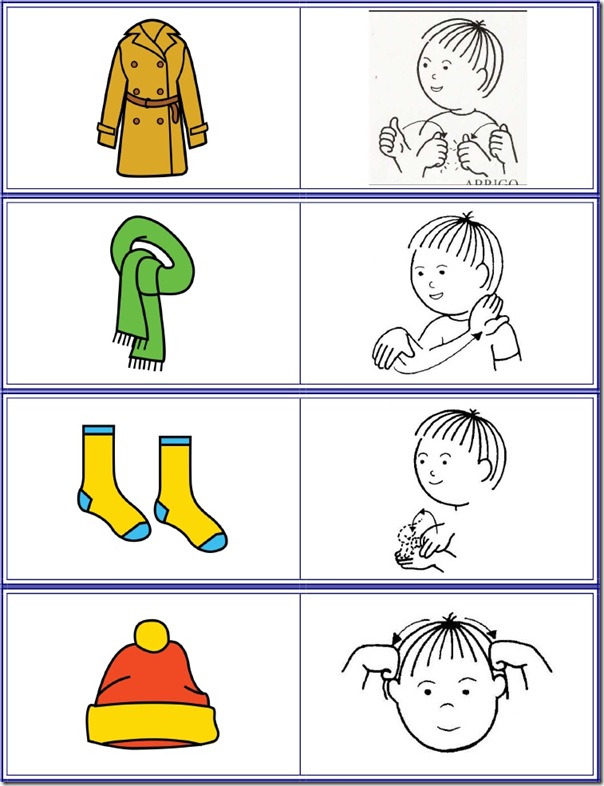 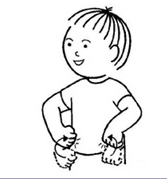 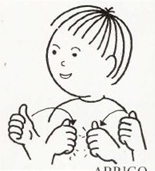 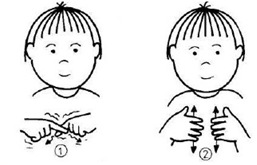 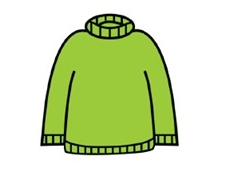 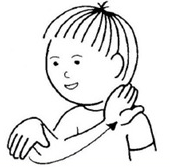 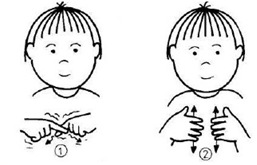 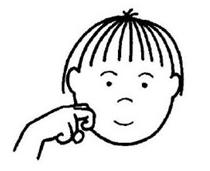 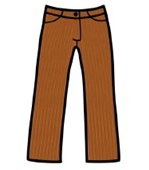 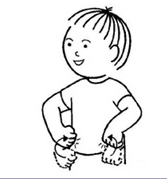 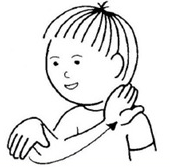 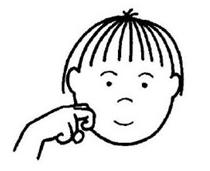 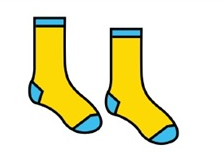 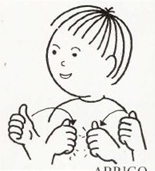 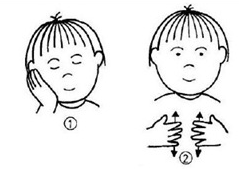 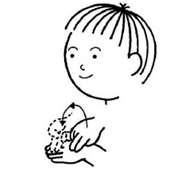 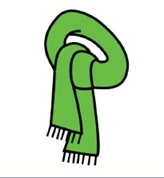 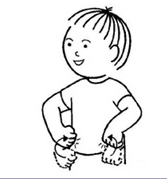 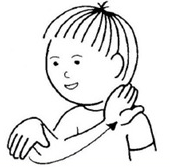 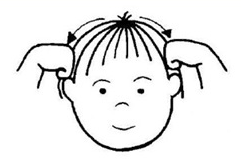 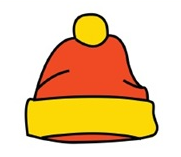 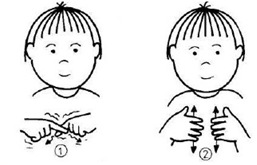 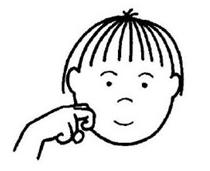 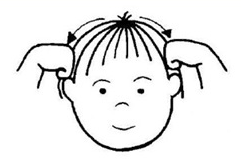 ¡Inténtalo de nuevo!
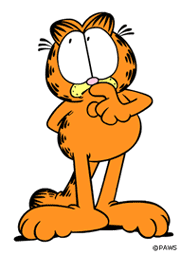 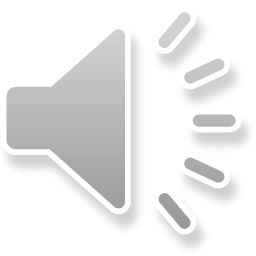 Regresar
¡Inténtalo de nuevo!
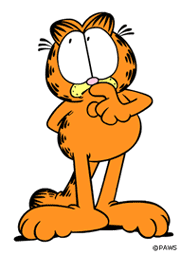 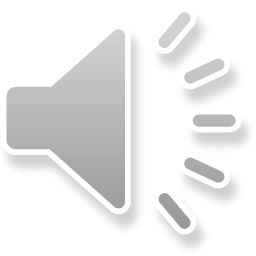 Regresar
¡Inténtalo de nuevo!
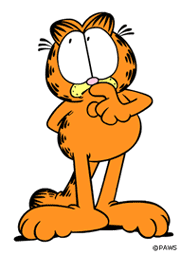 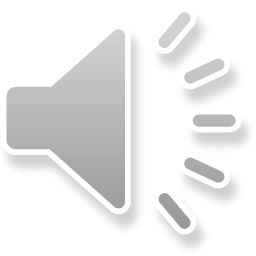 Regresar
¡Inténtalo de nuevo!
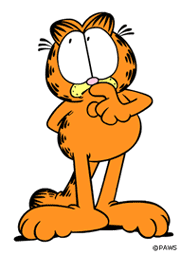 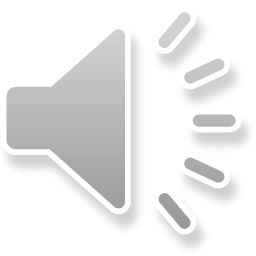 Regresar
¡Inténtalo de nuevo!
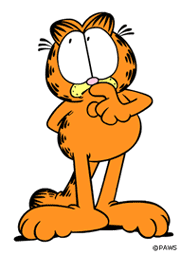 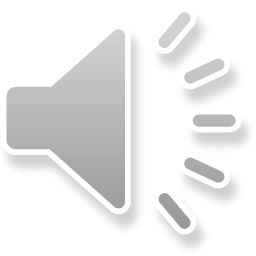 Regresar
¡Inténtalo de nuevo!
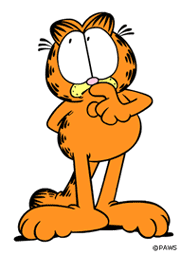 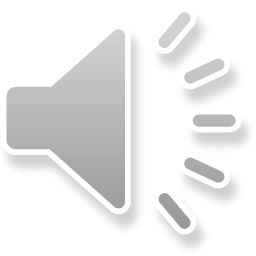 Regresar
¡Inténtalo de nuevo!
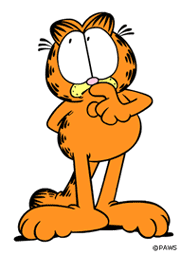 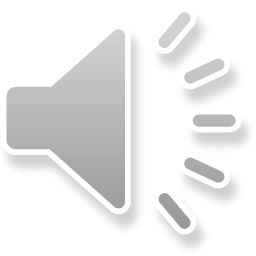 Regresar
¡Respuesta correcta!
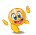 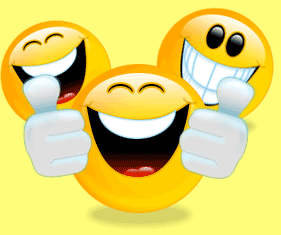 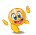 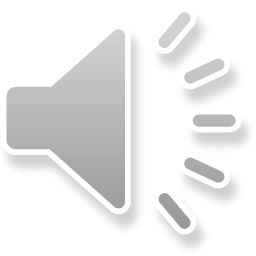 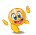 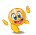 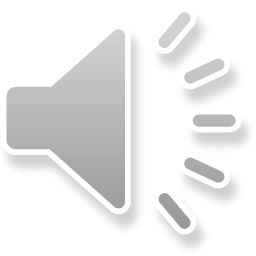 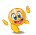 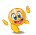 Siguiente
¡Respuesta correcta!
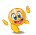 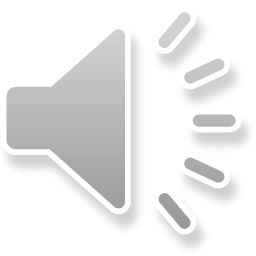 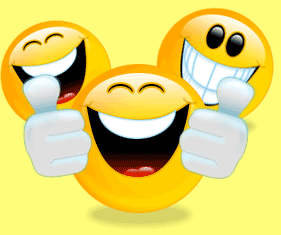 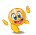 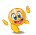 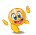 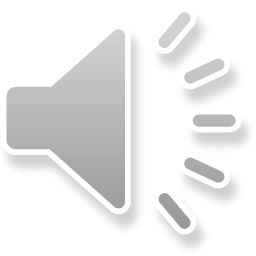 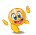 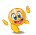 Siguiente
¡Respuesta correcta!
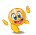 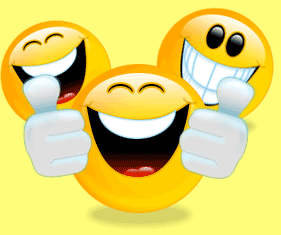 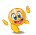 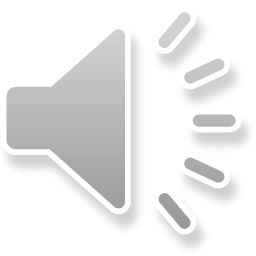 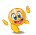 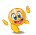 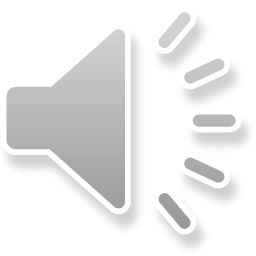 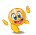 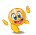 Siguiente
¡Respuesta correcta!
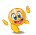 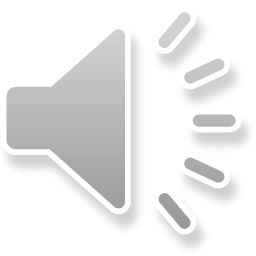 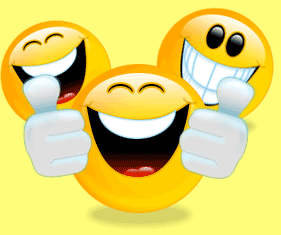 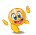 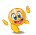 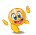 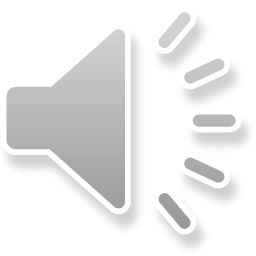 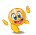 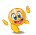 Siguiente
¡Respuesta correcta!
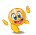 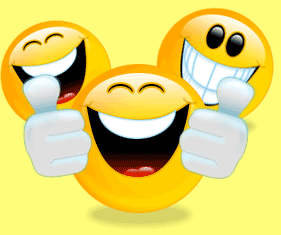 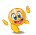 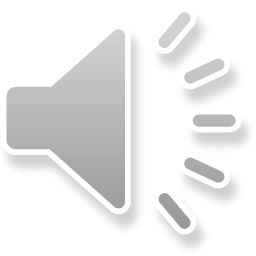 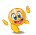 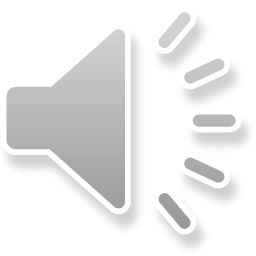 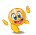 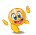 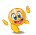 Siguiente
¡Respuesta correcta!
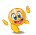 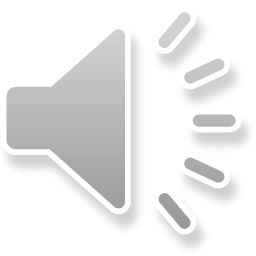 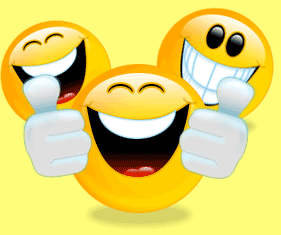 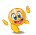 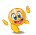 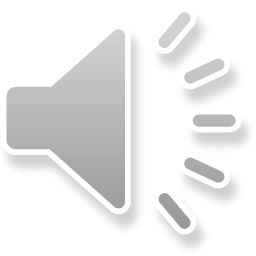 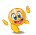 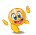 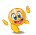 Siguiente
¡Respuesta correcta!
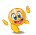 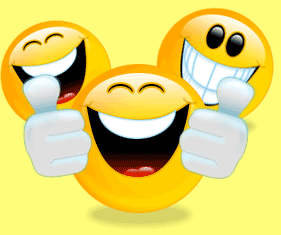 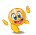 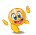 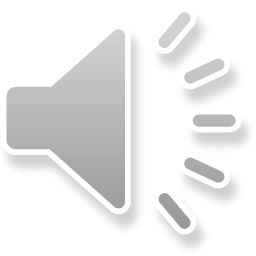 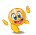 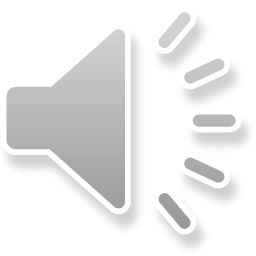 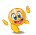 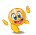 Siguiente
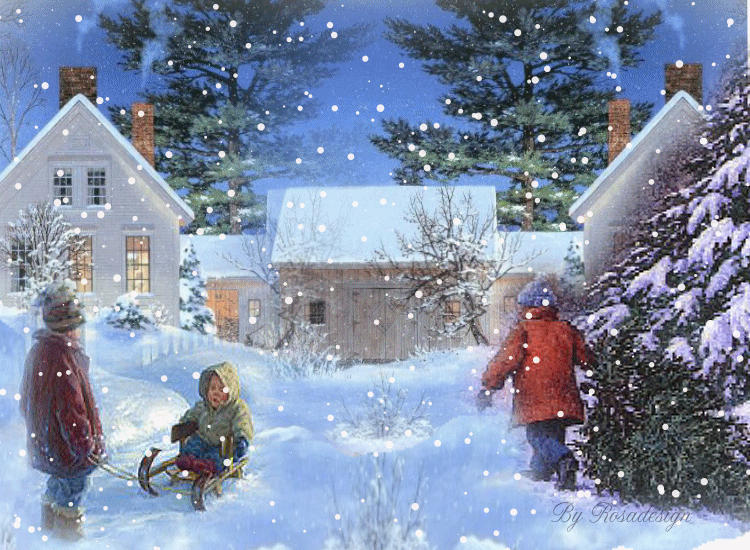 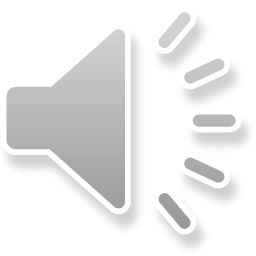